サムエル記　１話ハンナのいのり第一サムエル１：１０－１１
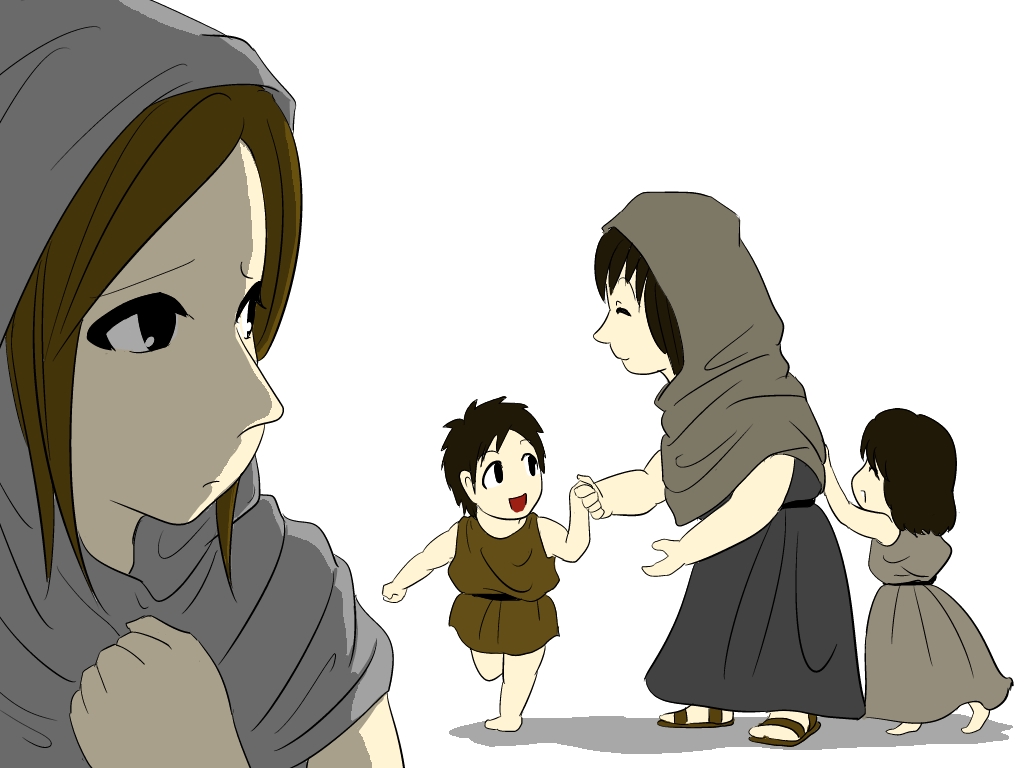 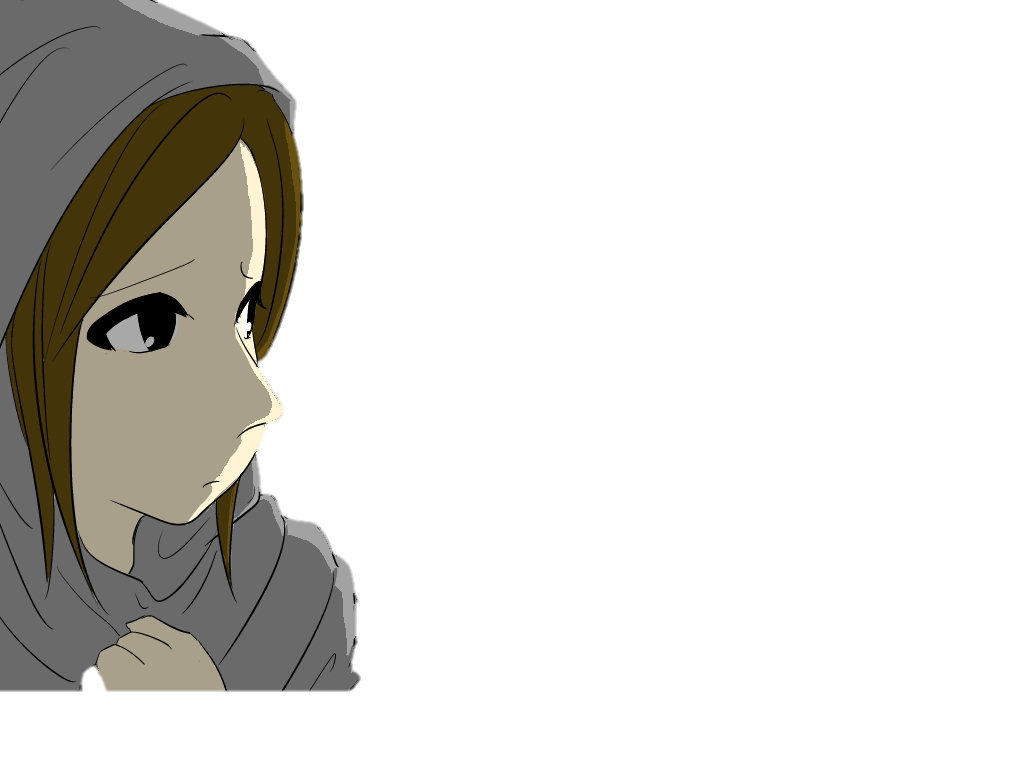 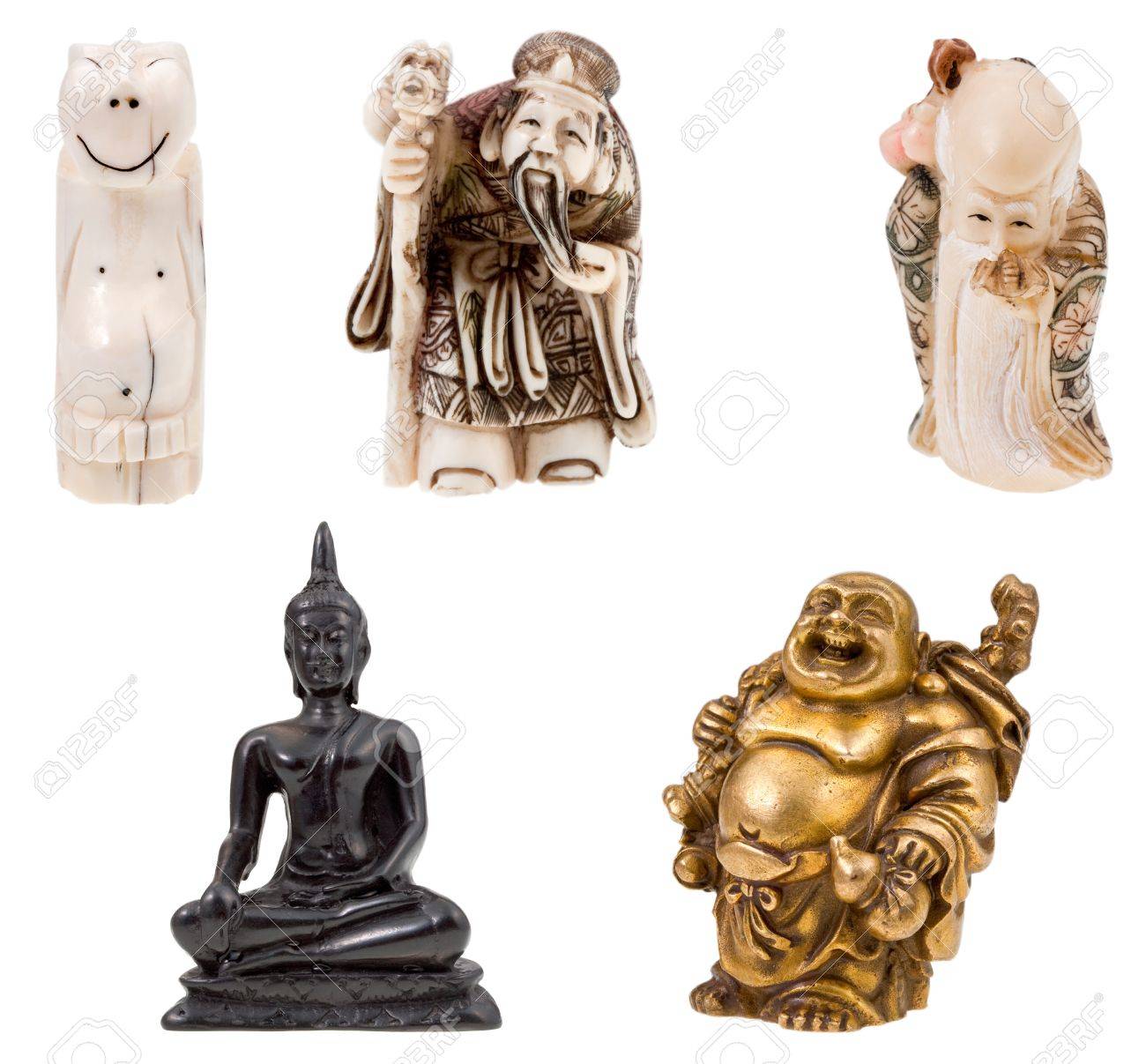 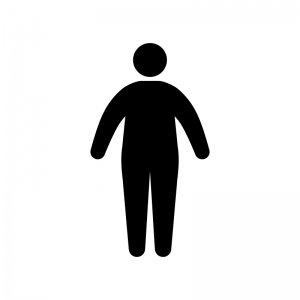 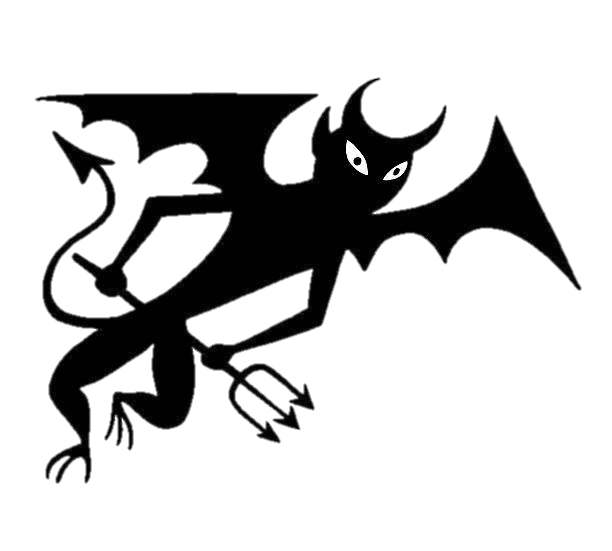 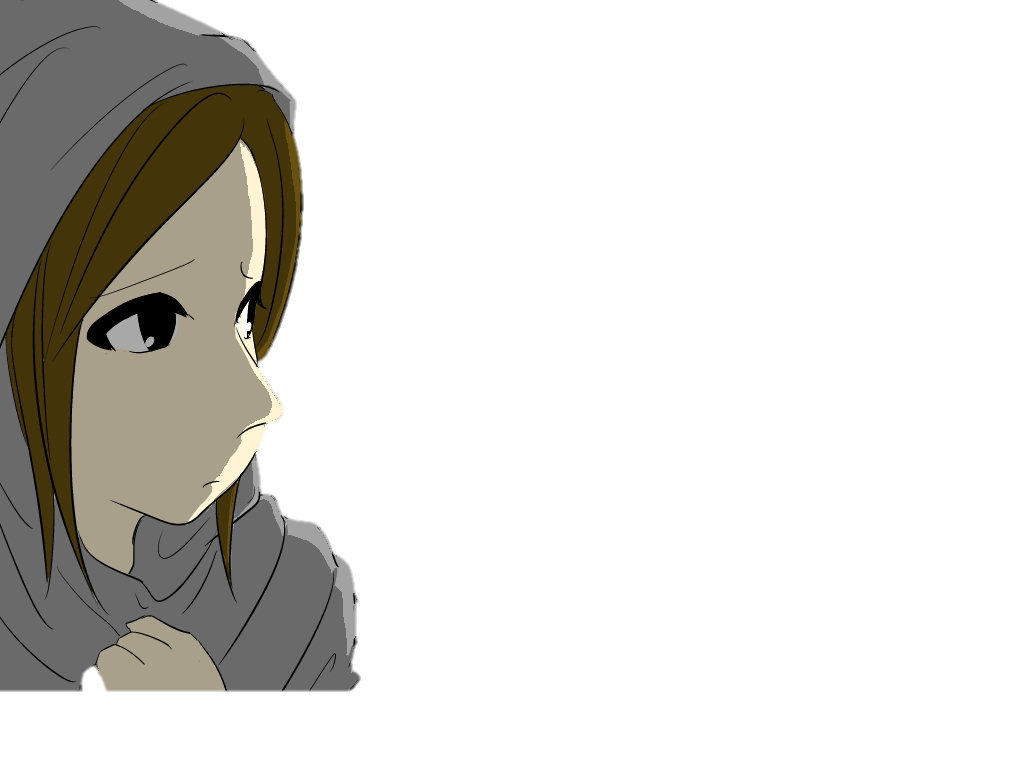 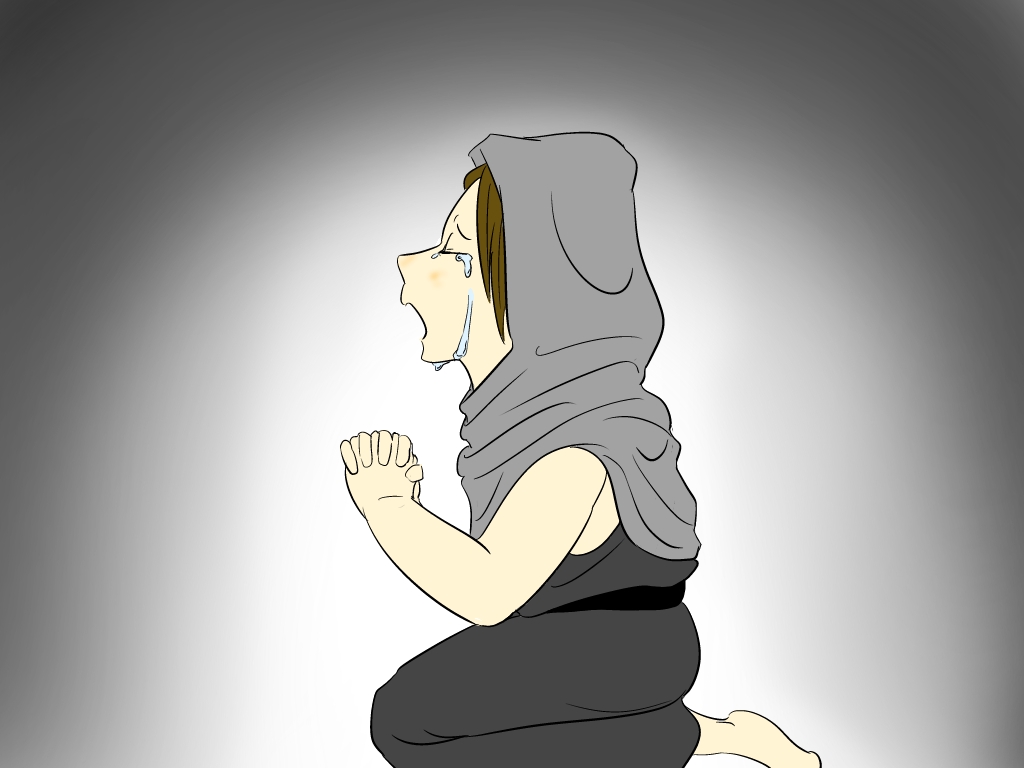 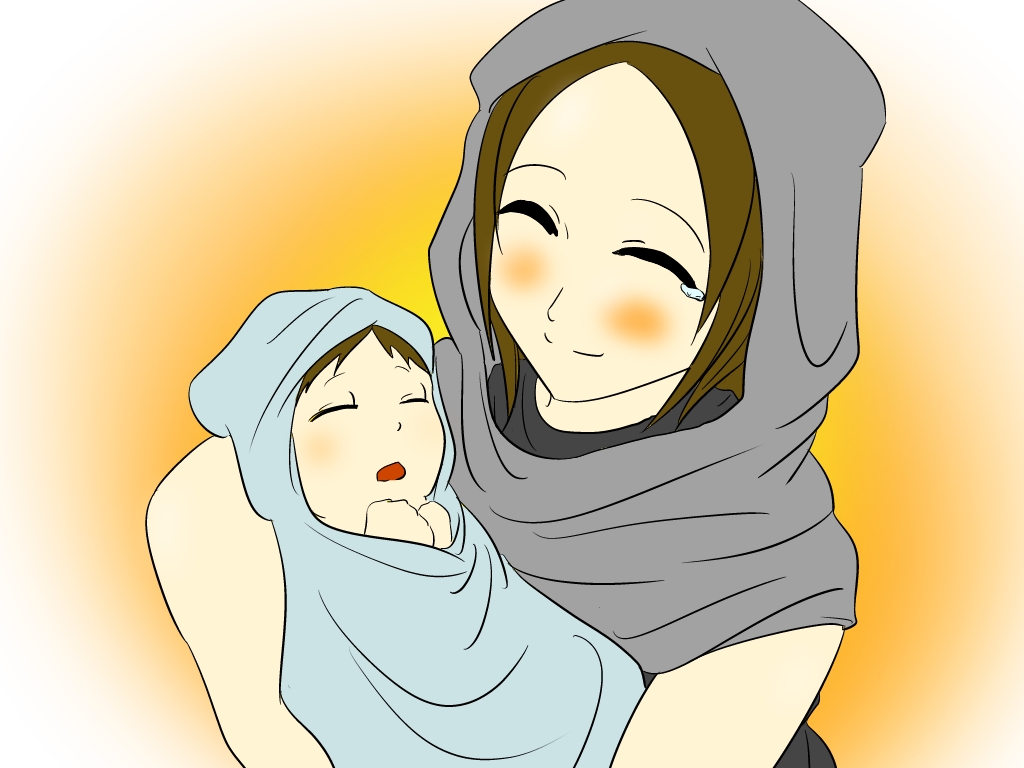 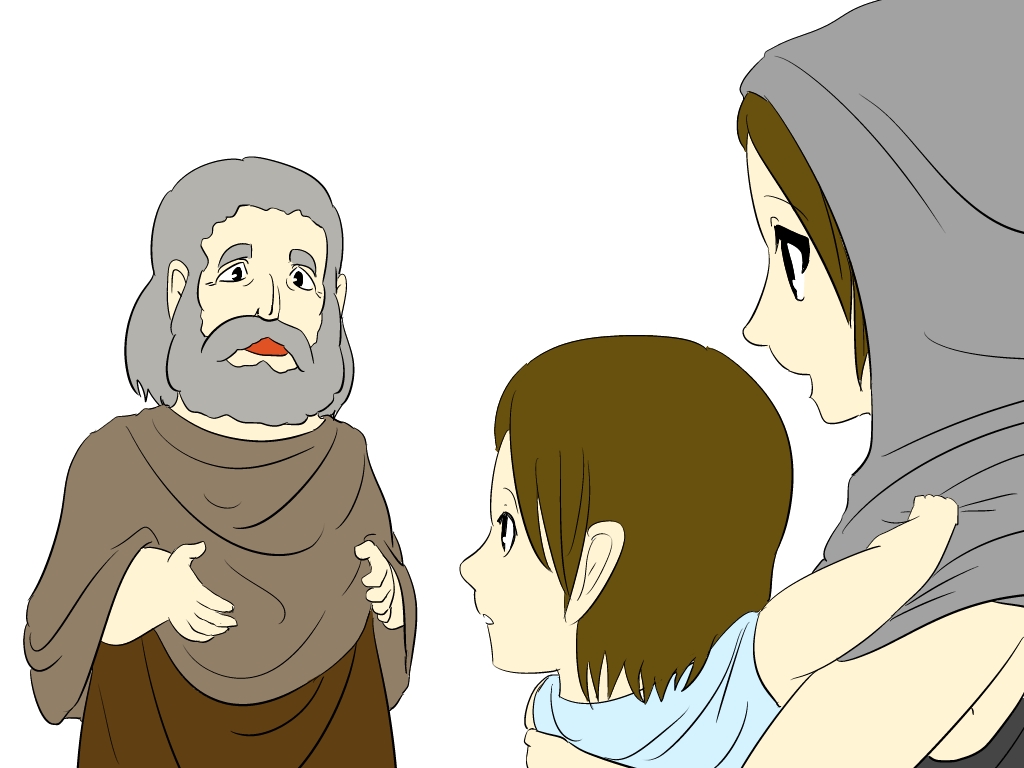 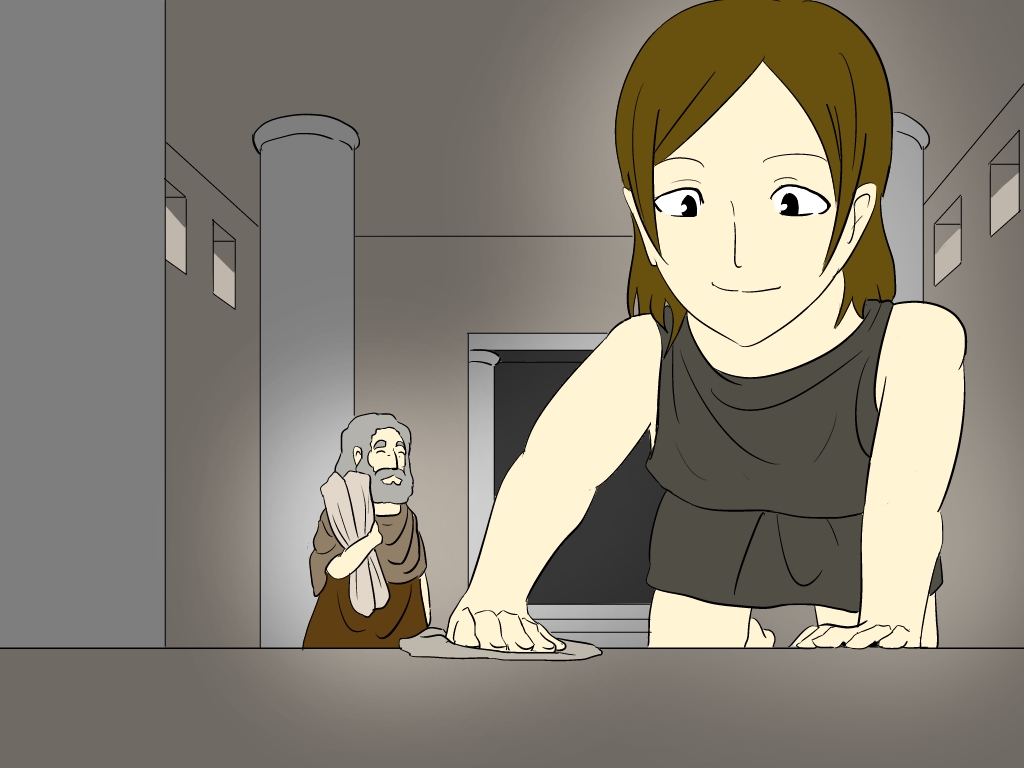 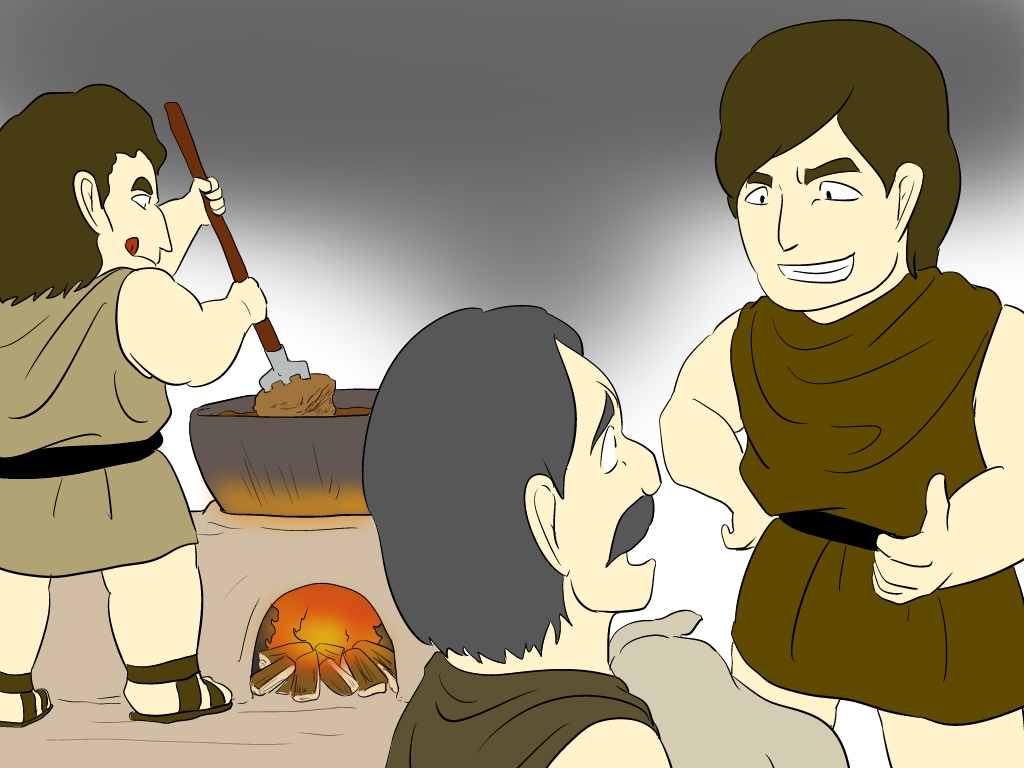 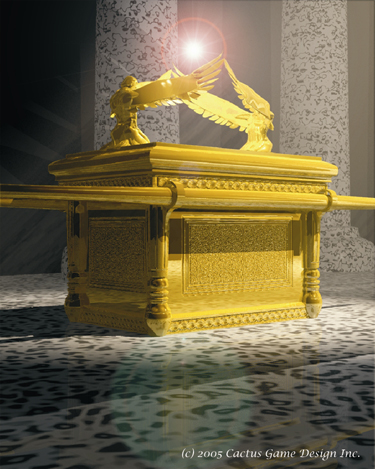 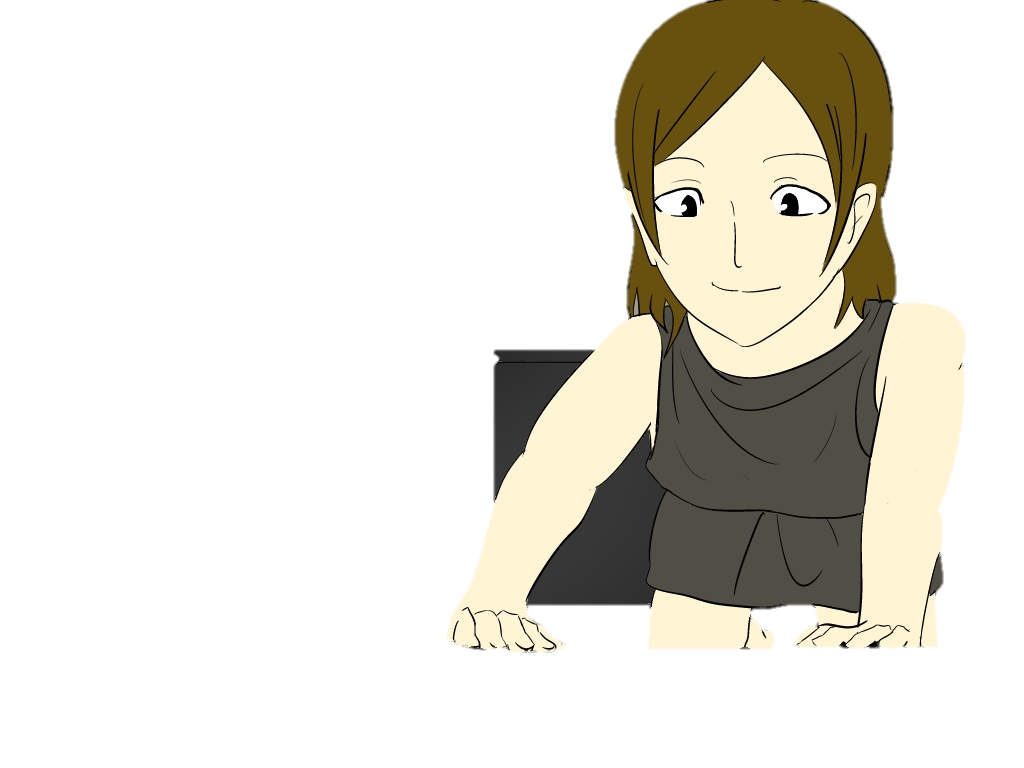 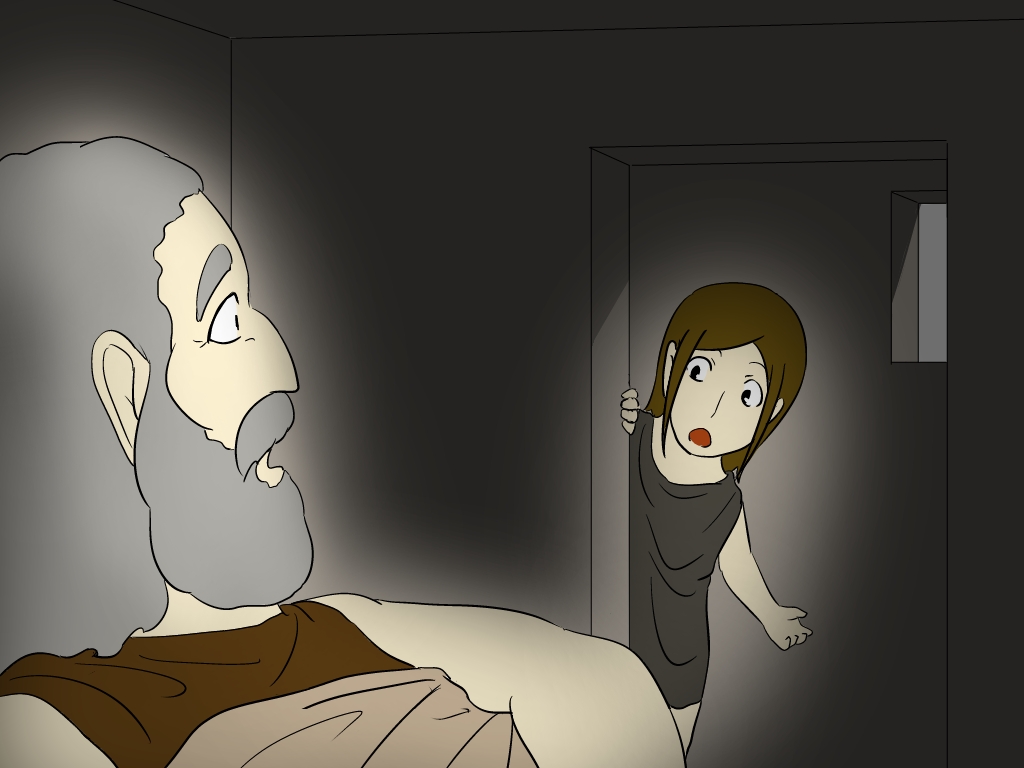 サムエルサムエル
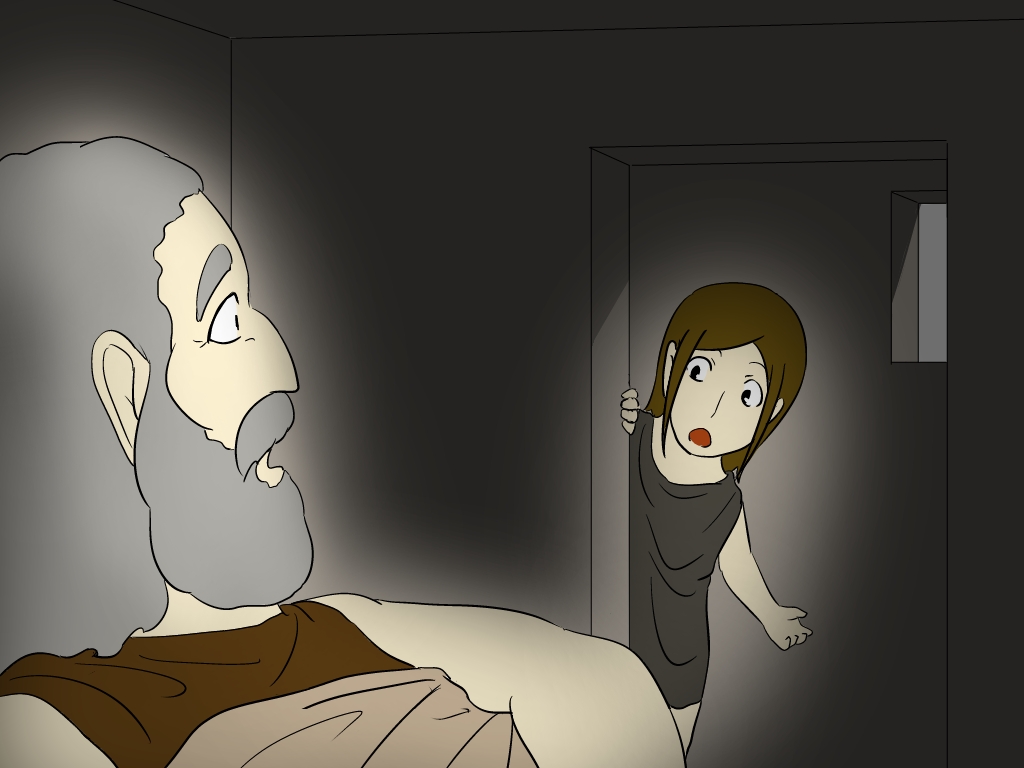 サムエルサムエル
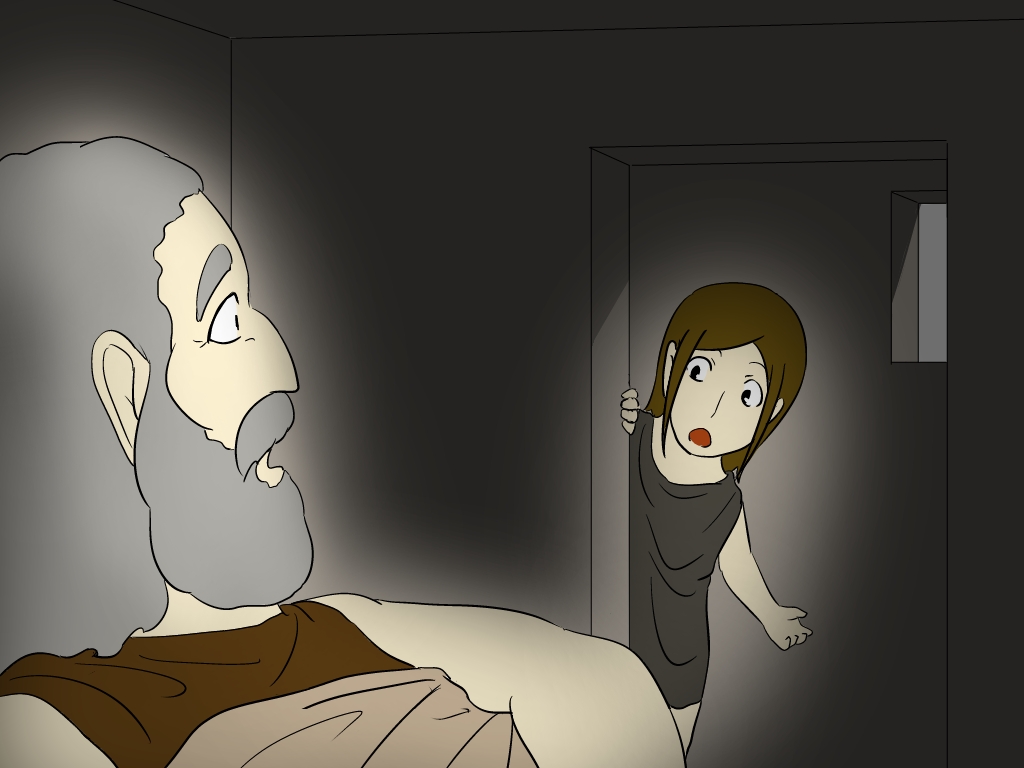 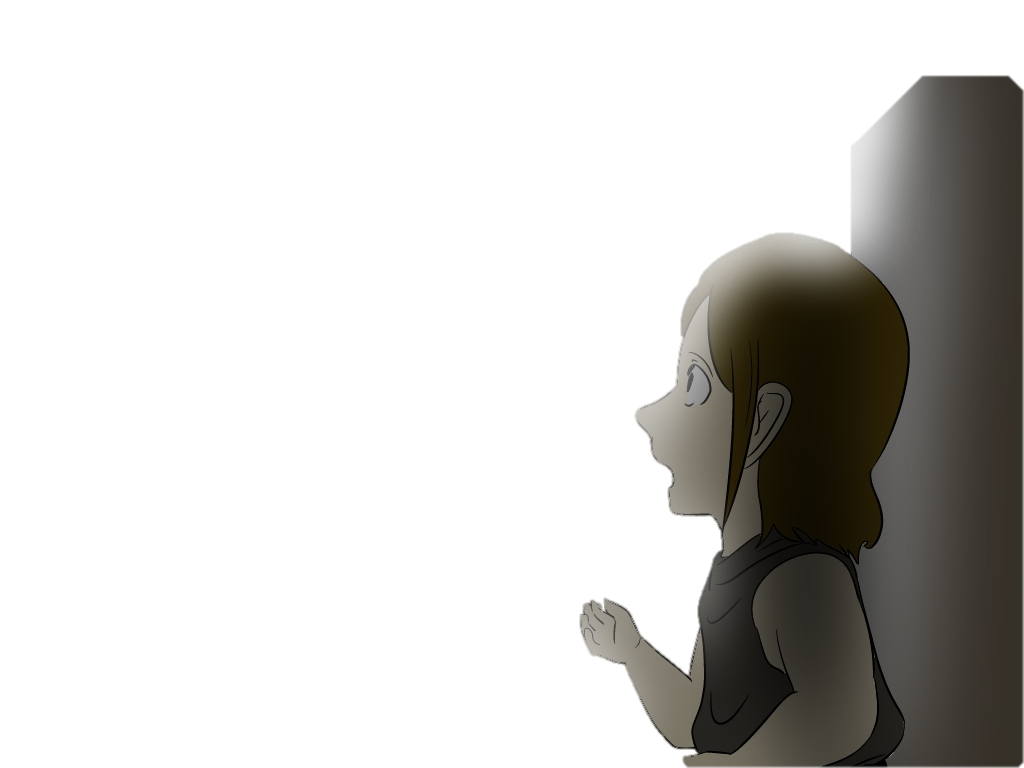 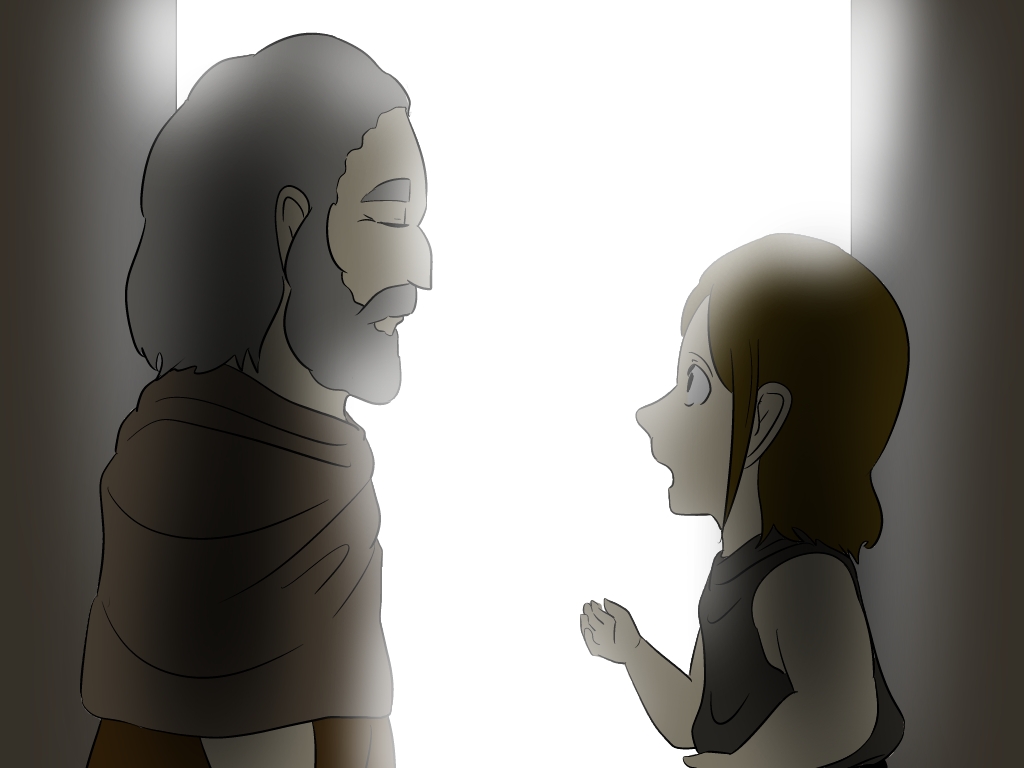 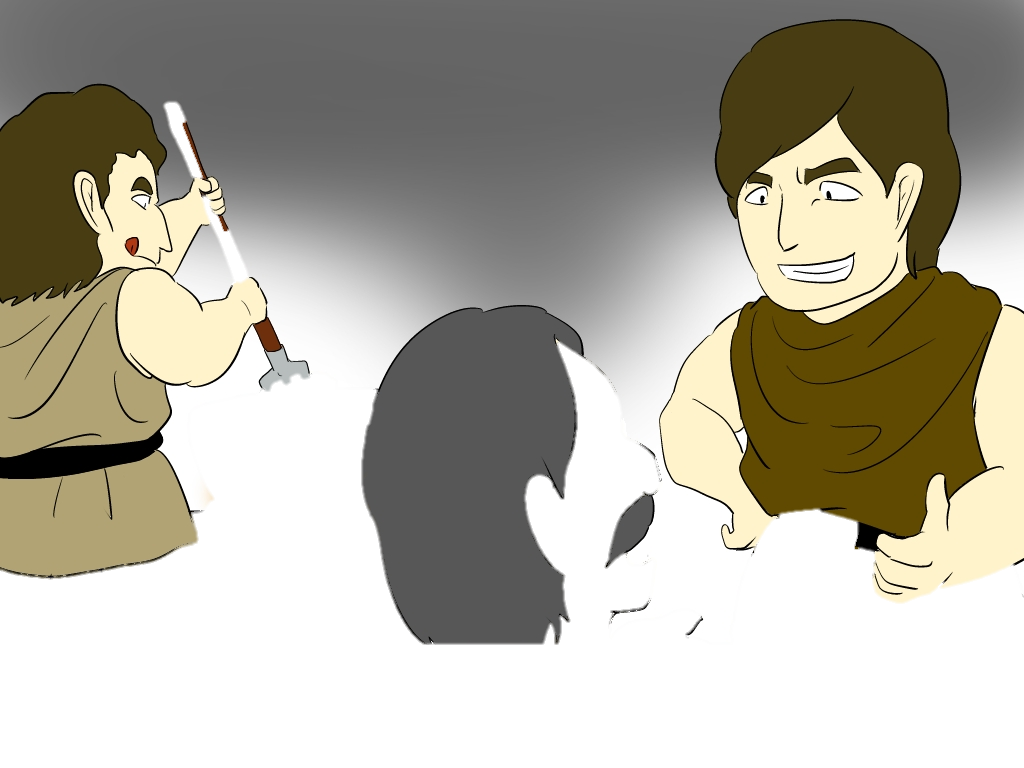 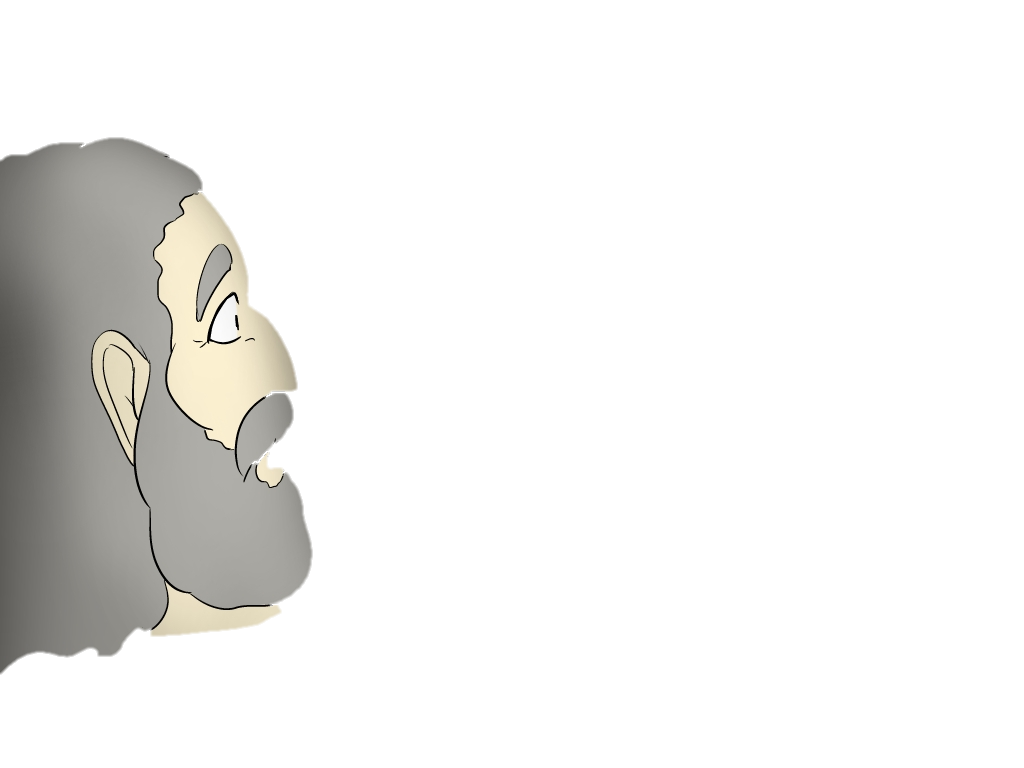 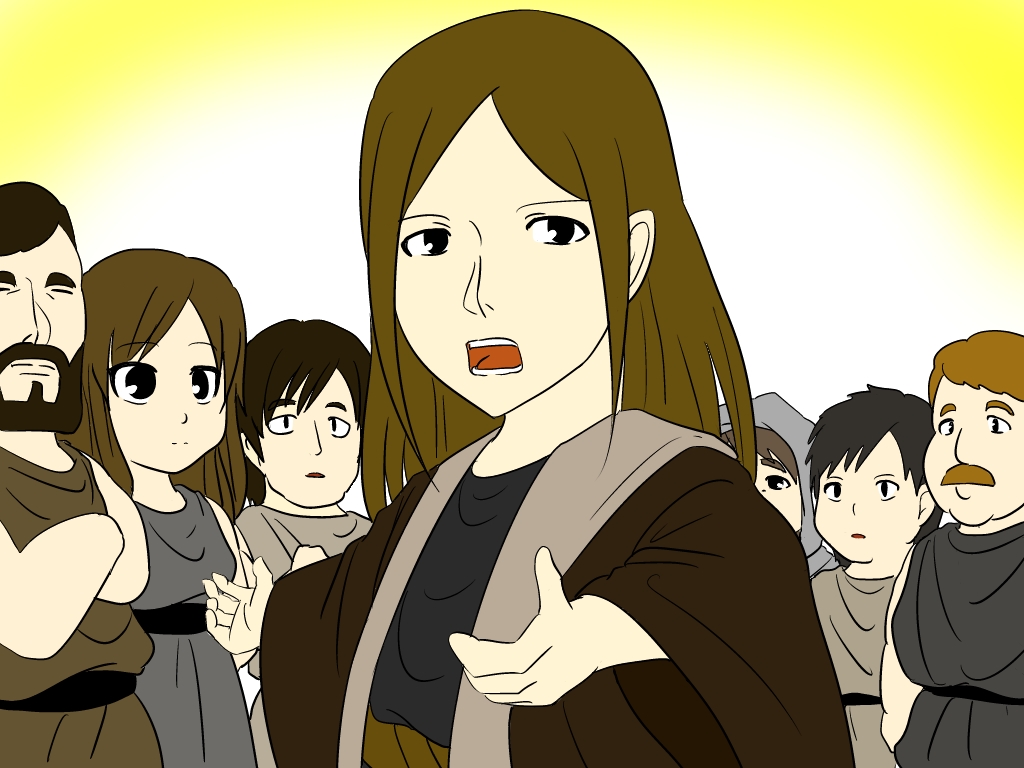 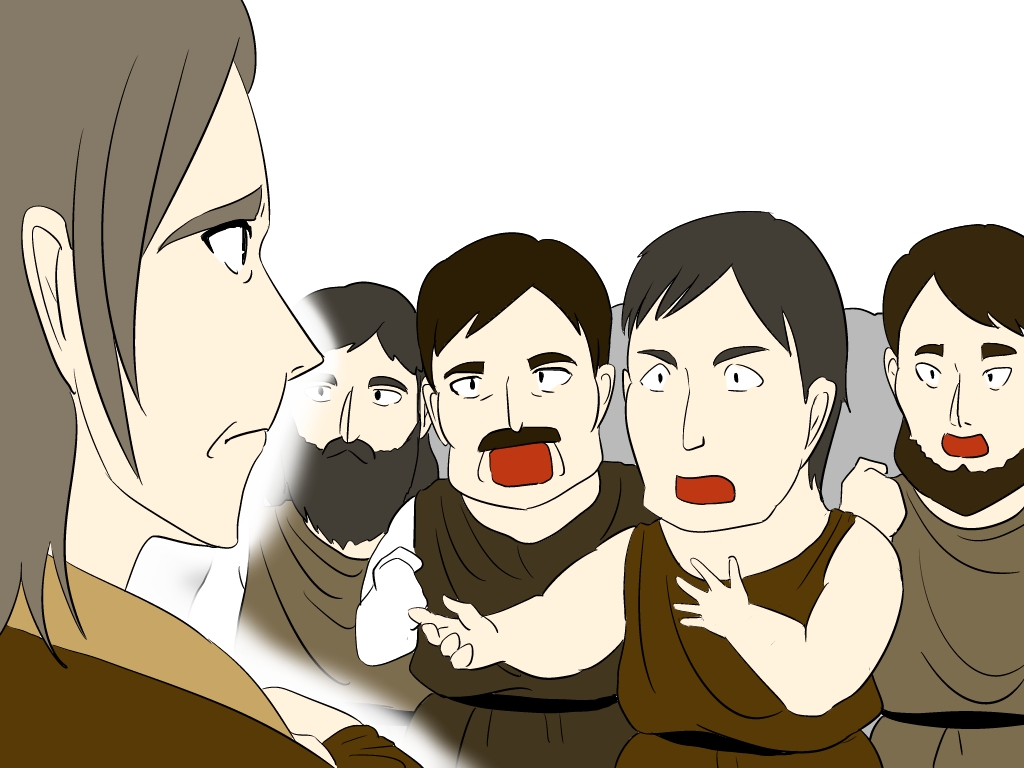 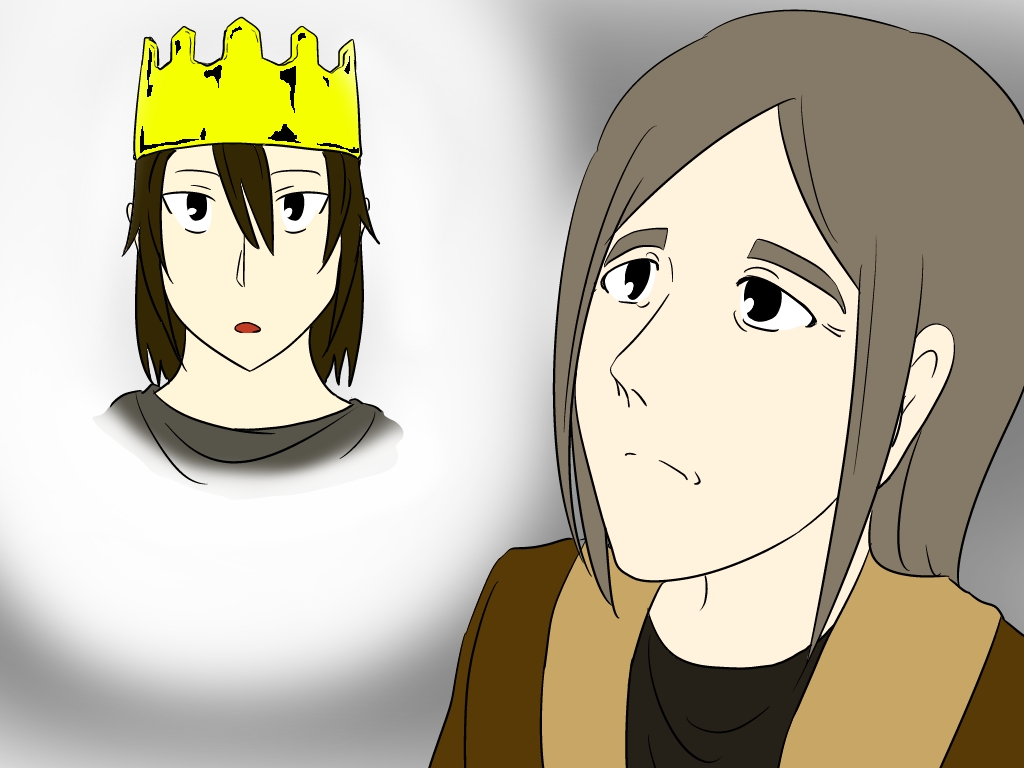 つづく